Upadhyay R, Alrayes H, Arno S, Kaushik M, Basir B
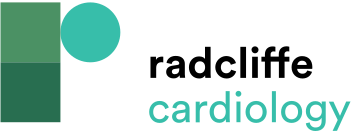 Treatment Strategy and Suggested Algorithm Depending on CS Stages
Citation: US Cardiology Review 2021;15:e21.
https://doi.org/10.15420/usc.2021.15
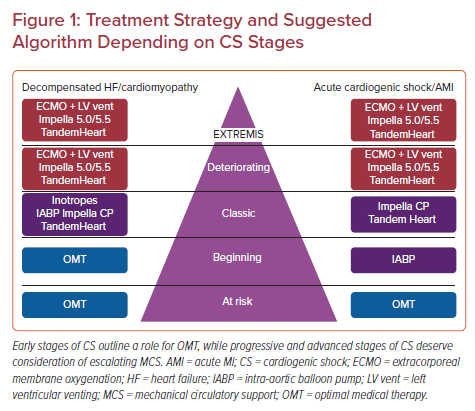